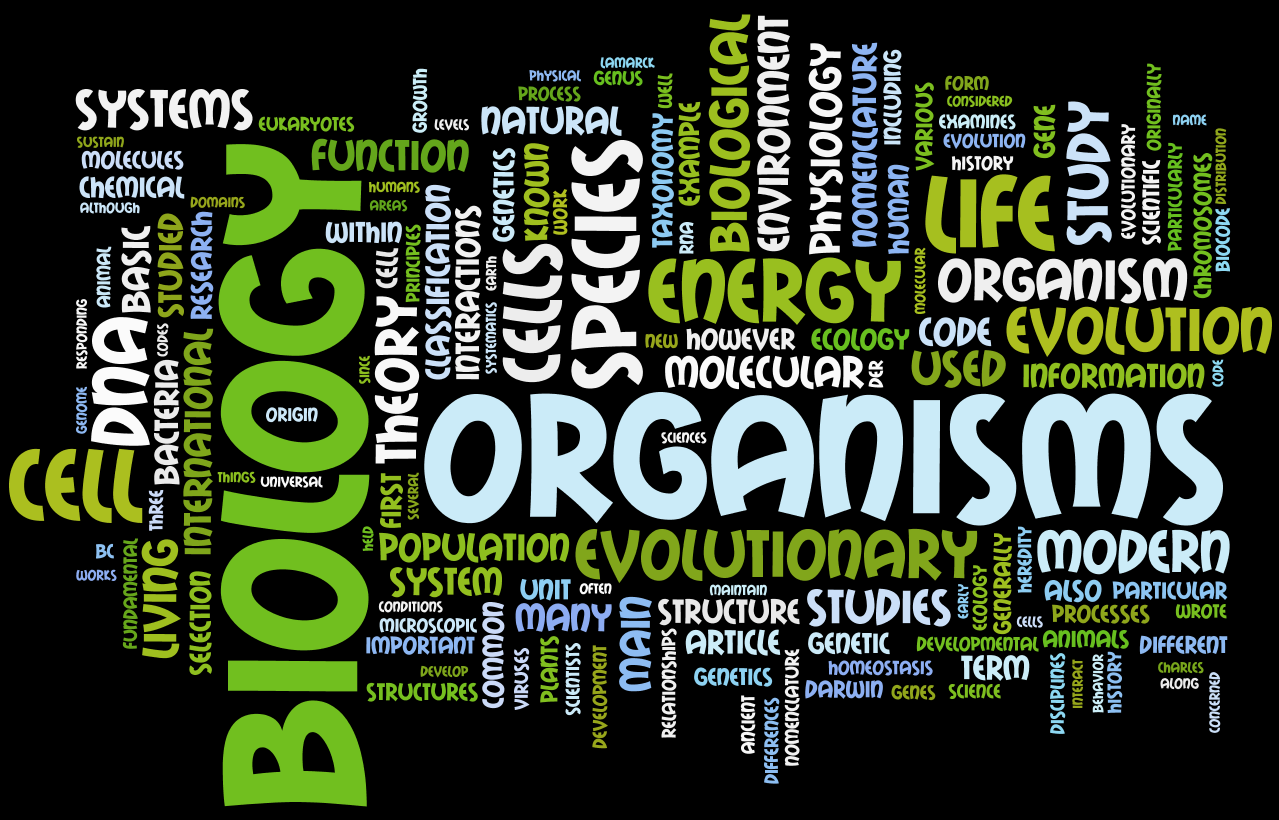 Значення біології в житті людини
Роботу виконав Токар Володимир
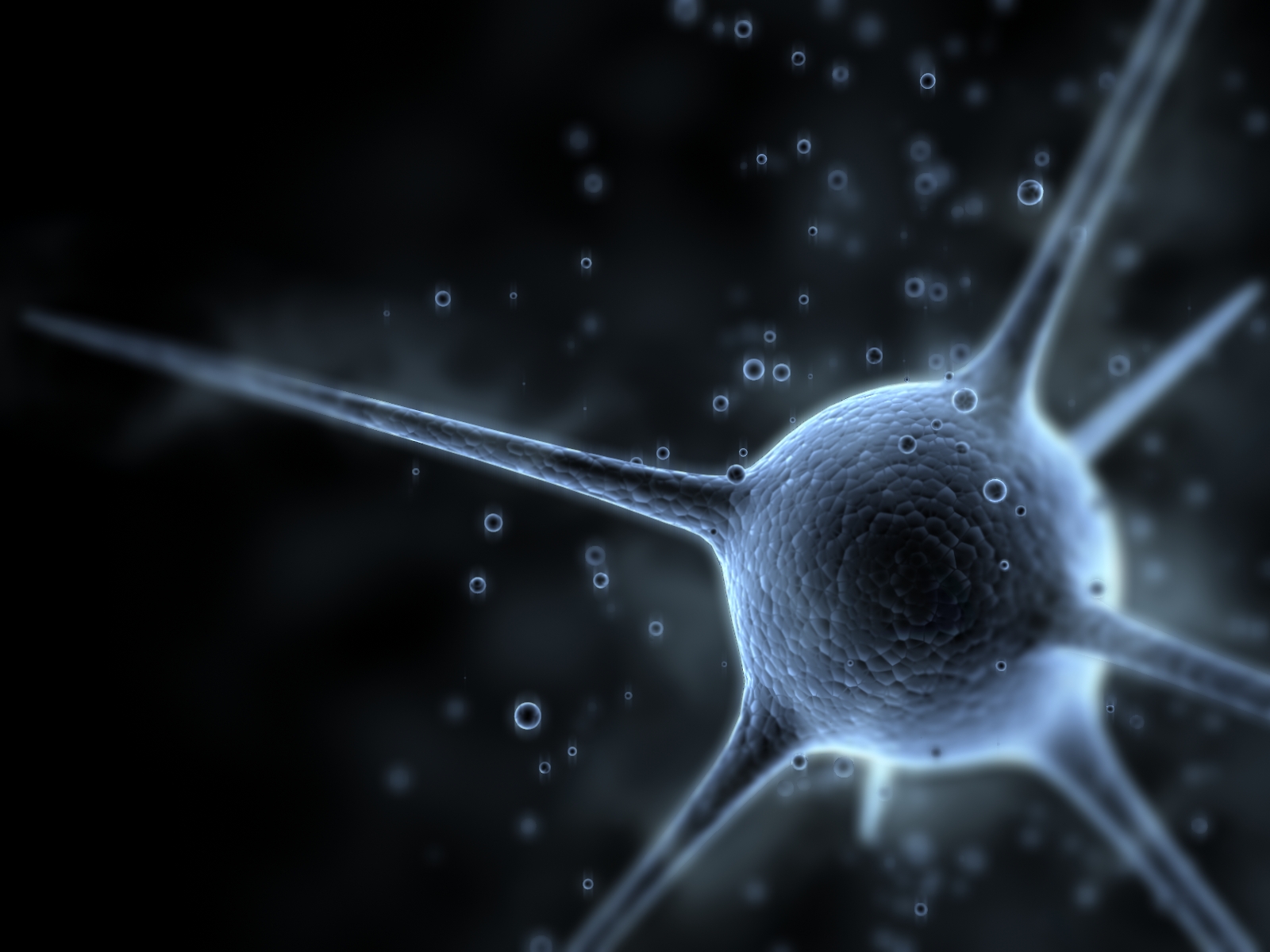 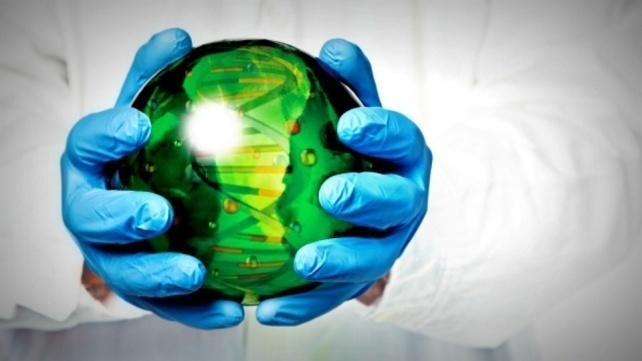 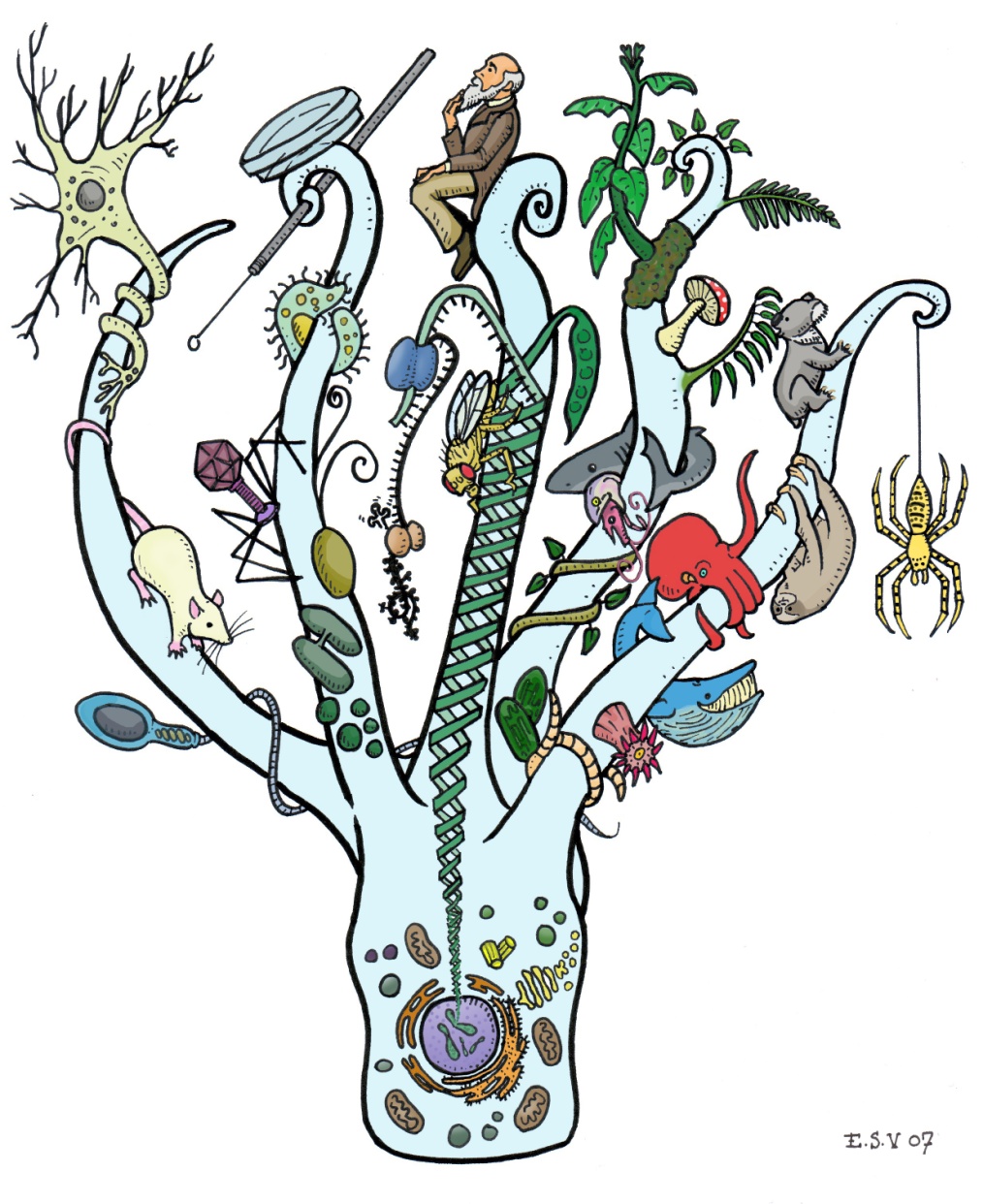 Не буде перебільшенням сказати, що сучасна біологія — одна з найважливіших для людства природничих наук.
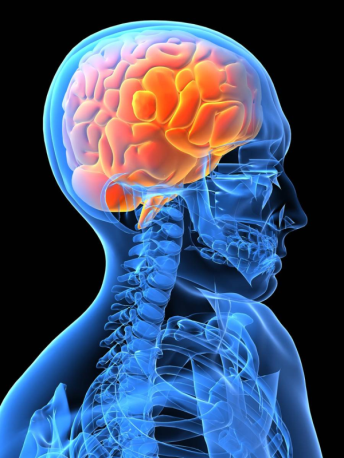 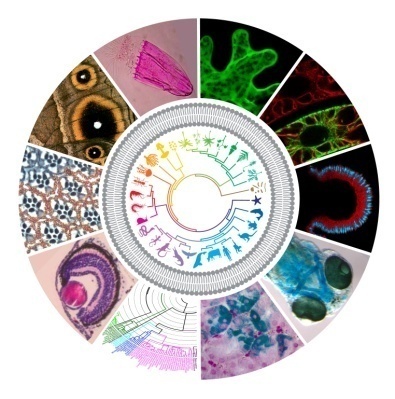 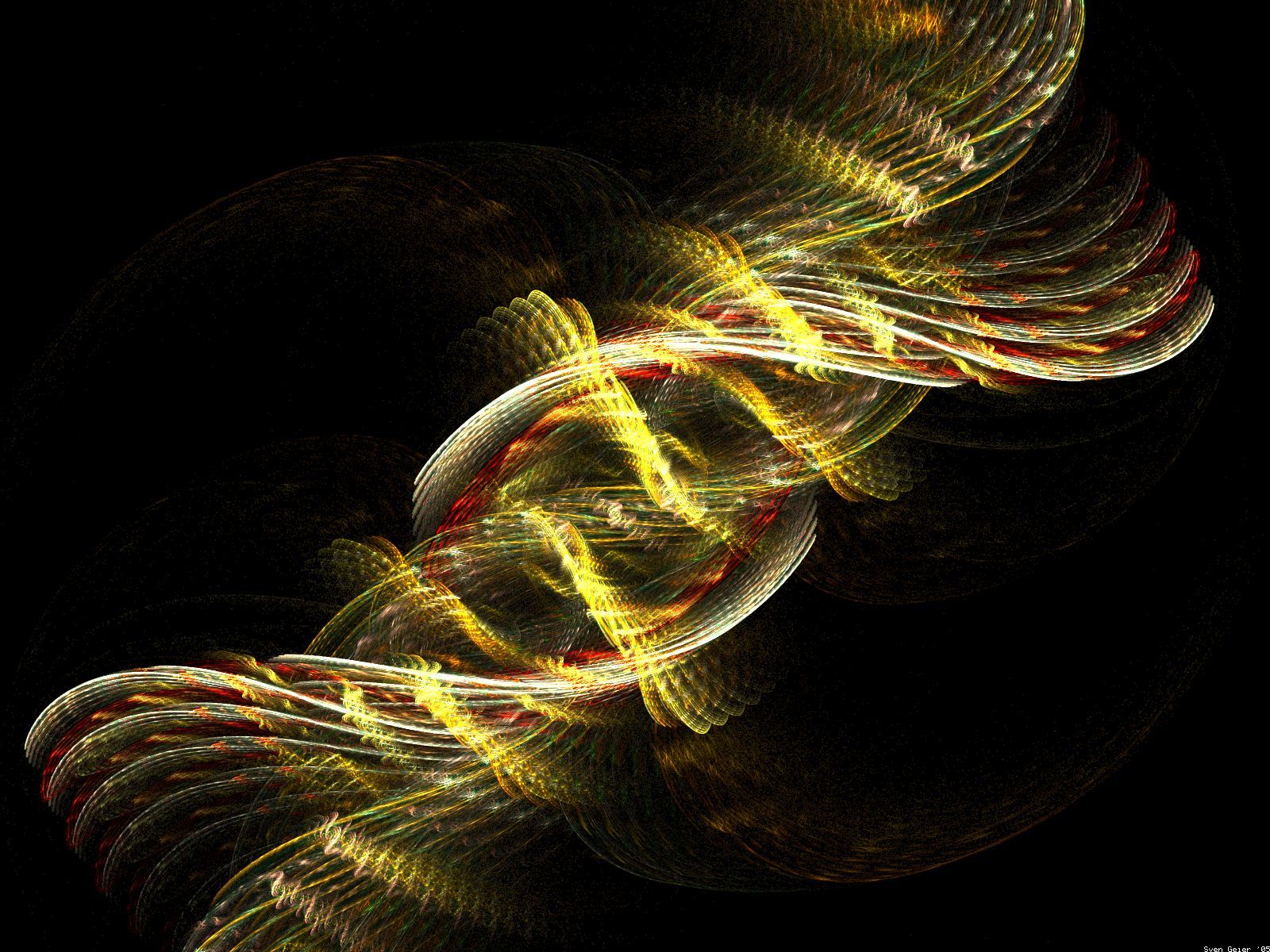 Це пов'язано з тим, що саме біологія є основою медицини — науки, одним із напрямків якої є розробка методів запобігання хвороб людини і зміцнення його здоров'я — це наукова база для сільського господарства і виробництва продуктів харчування, дефіцит яких на земній кулі стає все відчутнішою.
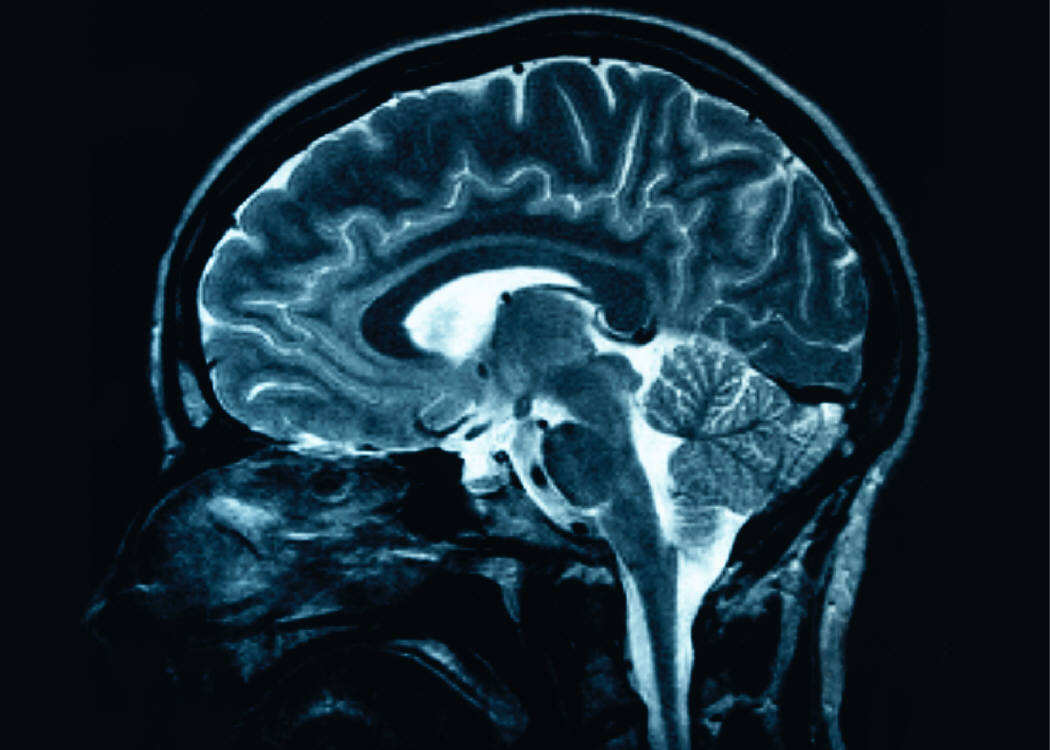 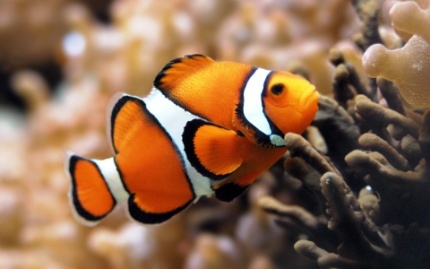 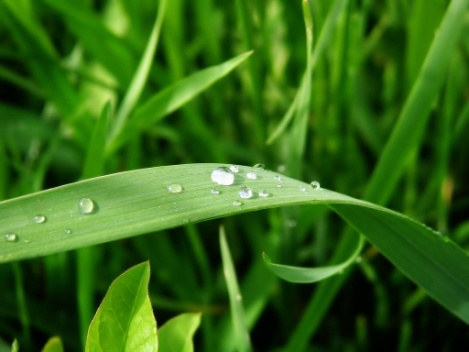 За допомогою сучасних біотехнологій найближчим часом можливий перехід на біопаливо, що, на думку вчених, при необхідності допоможе подолати енергетичну кризу. І взагалі, саме біологія — ключ до гармонійного існування природи і людини, що є обов'язковою умовою не тільки сталого розвитку сучасної цивілізації, а й існування людства.
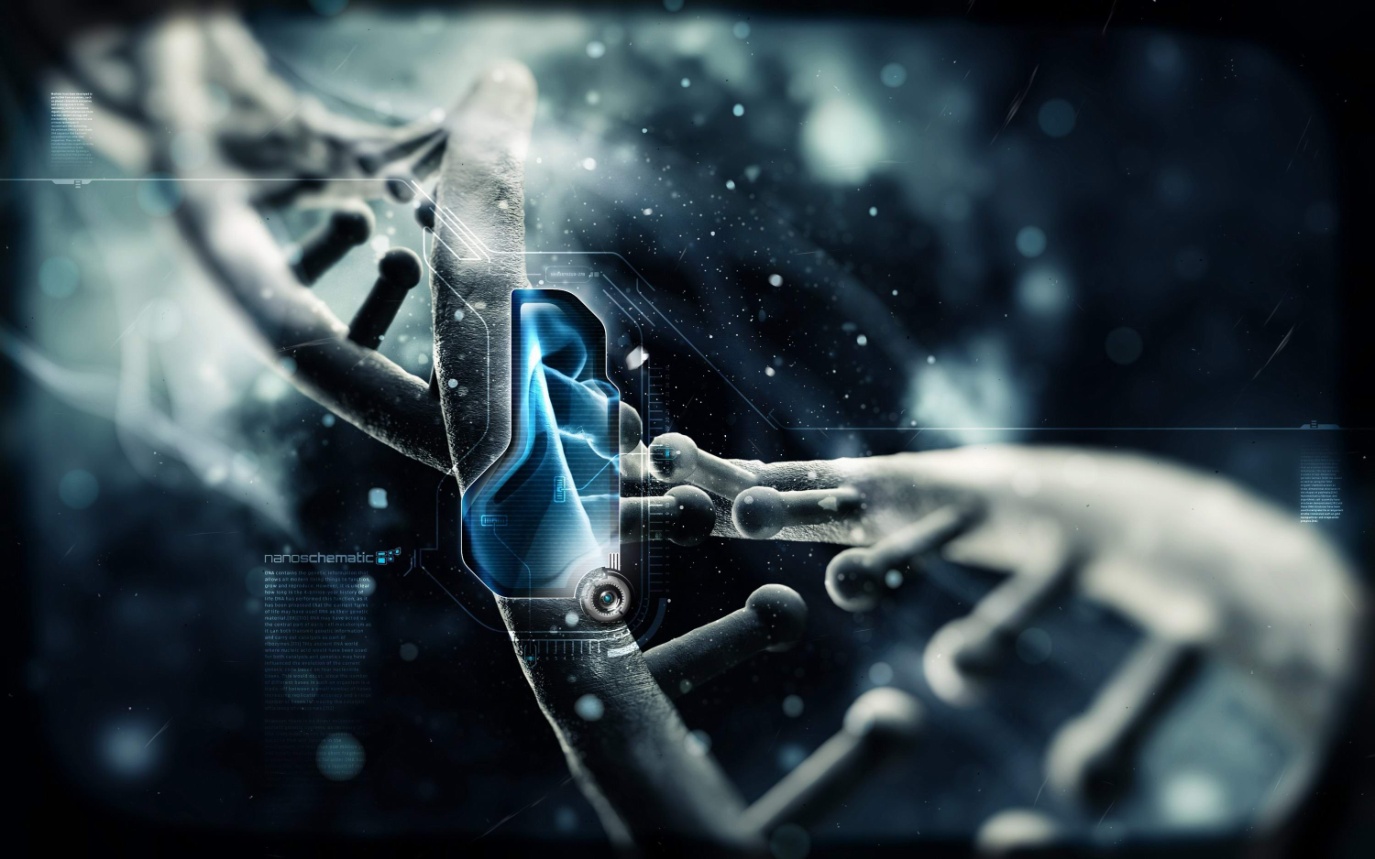 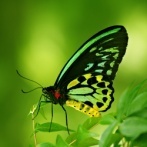 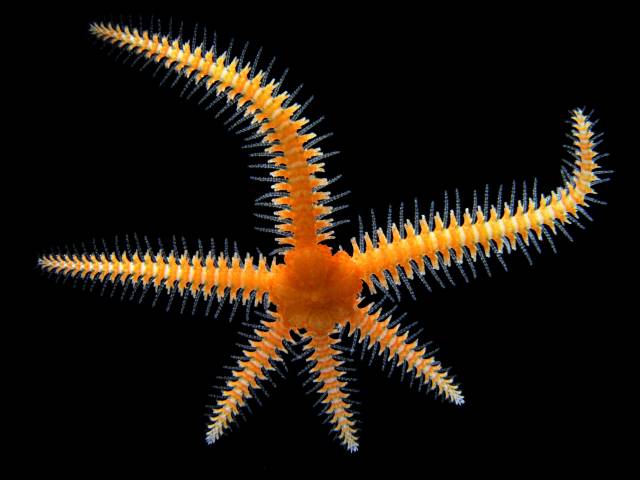 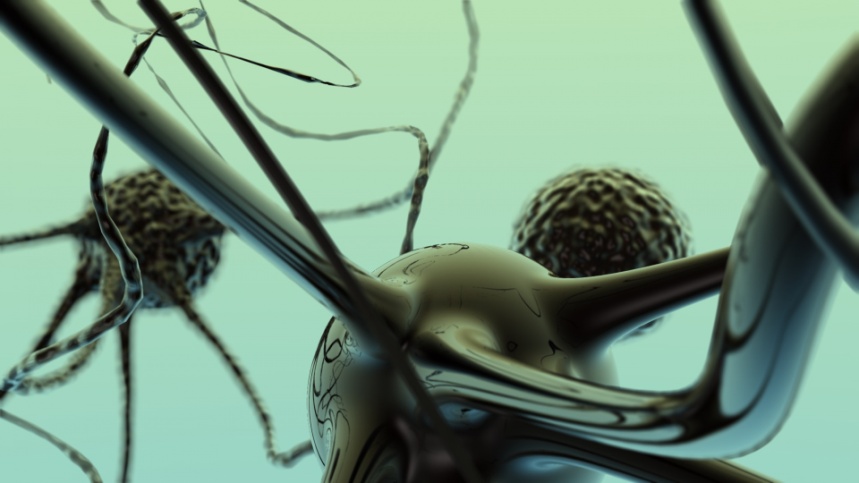 Кількість видів живих істот перевищує два мільйони. Одні з них добре помітні, а інші мають настільки дрібні розміри, що побачити їх неозброєним оком неможливо.
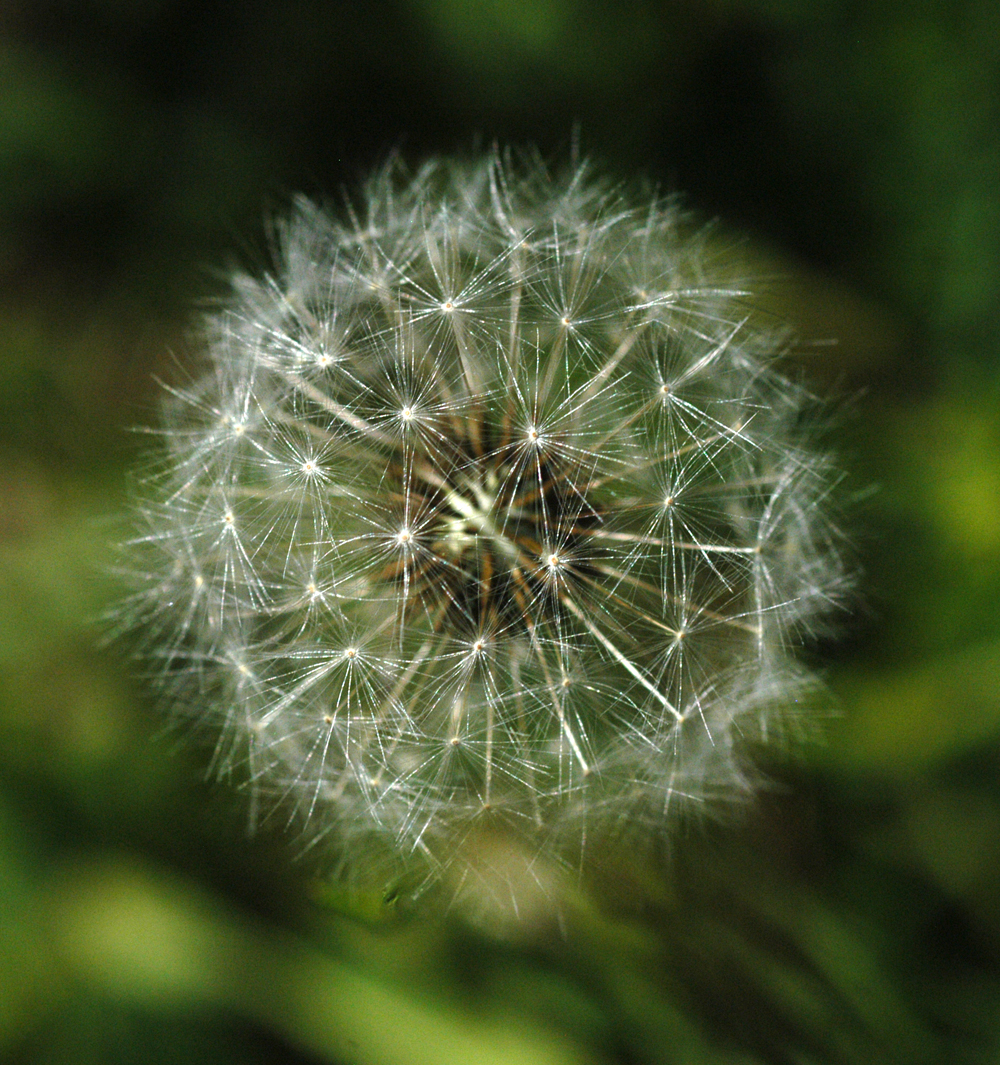 Біологія - це наука, яка вивчає життя в усіх його проявах.
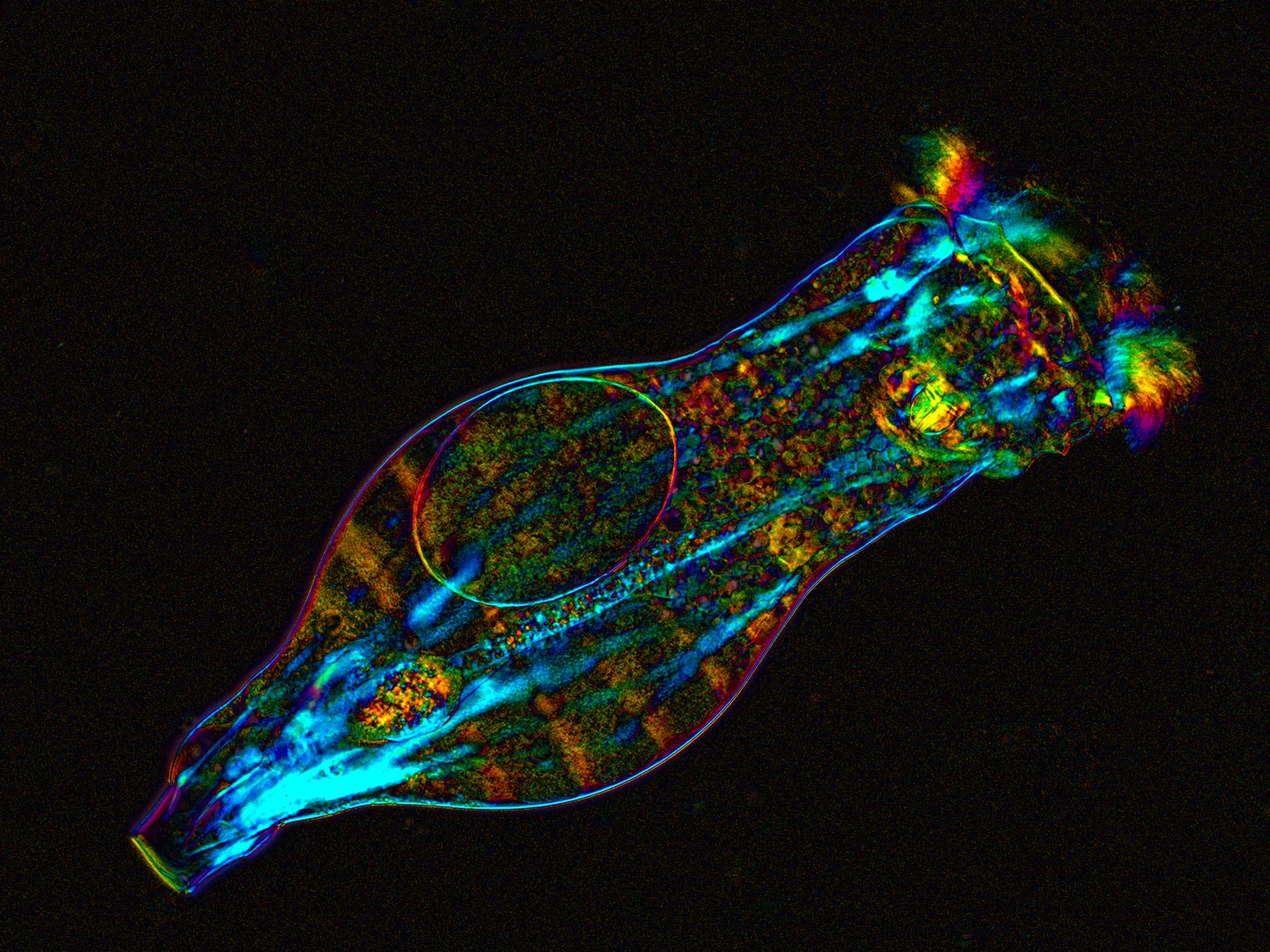 Людина здавна, з доісторичних часів, жила поряд із живими істотами. Ще більше ознайомилась вона з ними, коли почала культивувати рослини і одомашнювати тварин. В міру освоєння рослинного і тваринного світу розвивались і поглиблювались знання людини.
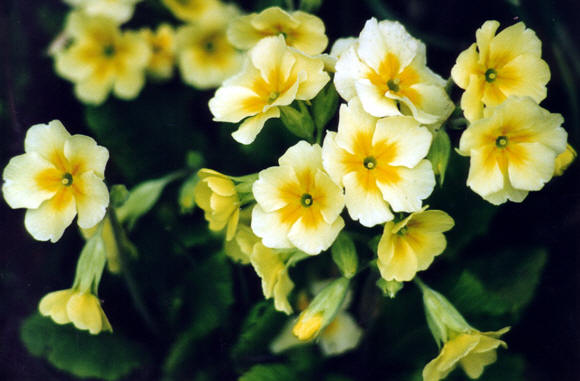 Збільшення виробництва продуктів харчування і розвиток медицини - важливі, але не єдині проблеми, визначали розвиток біології як науки протягом тисячоліть. Жива природа є джерелом багатьох необхідних для людства матеріалів і продуктів. Потрібно знати їх властивості, щоб правильно використовувати, знати, де шукати їх в природі, як отримувати. Багато в чому вихідним джерелом таких знань є біологія. Але й цим не вичерпується значення біологічних наук.
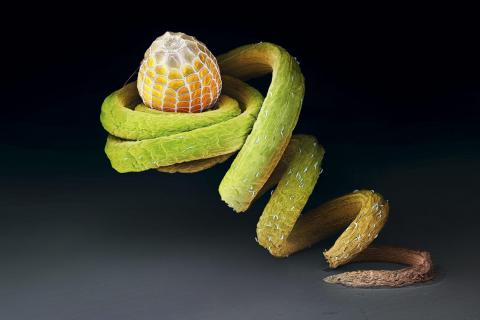 Людство не може існувати без живої природи.